The 12th Senior Officials’ Meeting (SOM-12)
1-2 November 2016
Port Moresby – Papua New Guinea
Session 7: 
Progress on the Appointment for 
Deputy Executive Directors 
(Corporate & Program Services) of 
CTI-CFF Regional Secretariat
CLOSED SESSION
Chair of Appointment Committee
CTI-CFF Regional Secretariat
1 November 2016
RECRUITMENT MECHANISM FOR DED’S APPOINTMENT
Vacancy Announcement
Selection Process
Placement
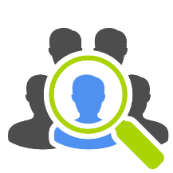 Tasked the RS to facilitate the process of appointment DED
Gathered all application data
Determine the nominee to fulfill the position
Dec ‘15
Apr-May ‘16
Dec ’16-Jan ‘17
Feb-Mar ‘16
Jun ‘16
Feb-Mar ‘17
Disseminated vacancy ads to the CT6 member countries
The selection processed by the Appointment Committee
Placement incumbent in Manado
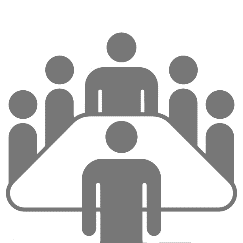 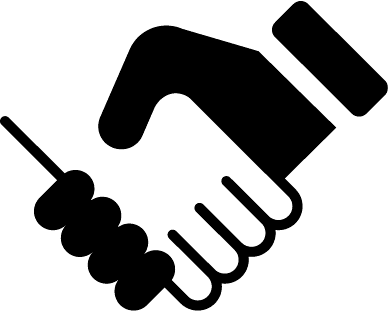 SOM-11
Data Recollection
Offering Process
VACANCY ANNOUNCEMENT
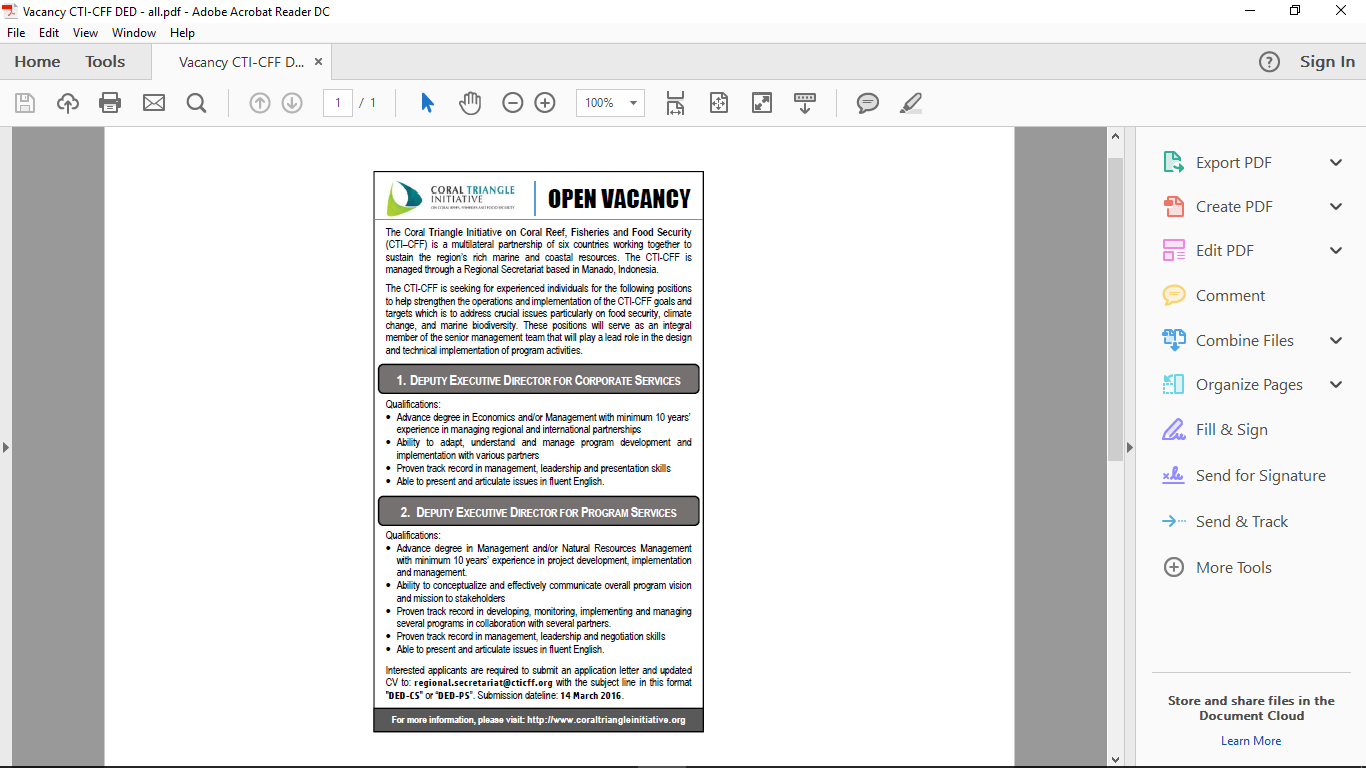 Kompas ⃰
      (newspaper)
01
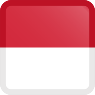 Indonesia
The New Strait Times ⃰
      (newspaper)
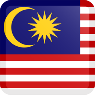 02
Malaysia
Post Courier ⃰
     (newspaper)
03
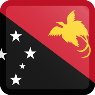 Papua New Guinea
The Philippines Daily Inquirer ⃰
      (newspaper)
04
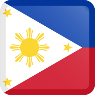 Philippine
Solomon Star ⃰
      (newspaper)
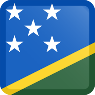 05
Solomon Islands
Timor Post ⃰
      (newspaper)
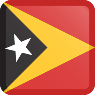 06
Timor Leste
07
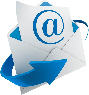 Electronic media
Mailing list, job-listing media
Note: (*) Considered by NCCs
DATA RECOLLECTION
THE APPOINTMENT COMMITTEE
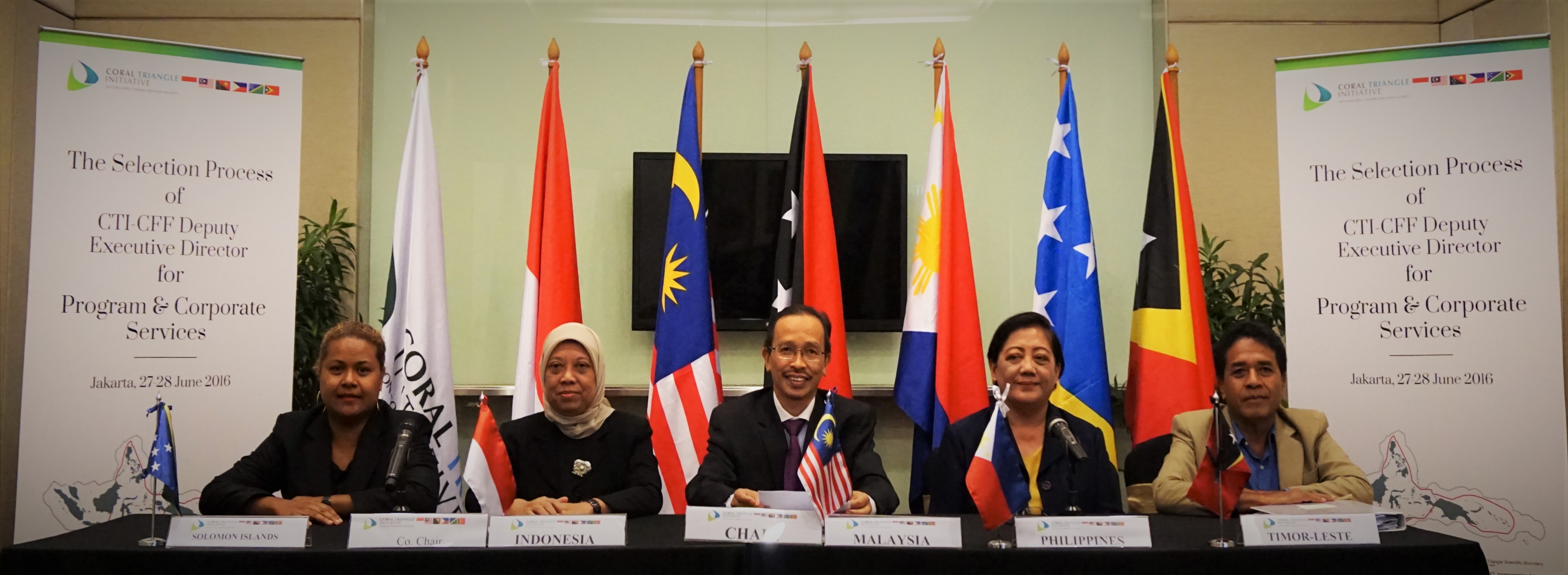 Ms. Rosalie Masu
Ms. Sri Atmini
Dato’ Mohd Azhar Yahaya
Ms. Nilda S. Baling
H.E. Acacio Guterres
RECOMMENDATION LIST
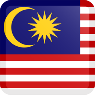 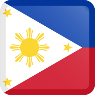 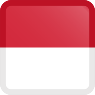 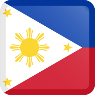 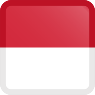 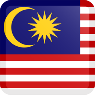 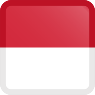 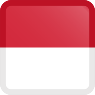 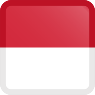 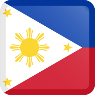 RECOMMENDATION
1
Acknowledged the selection process of Deputy Executive Directors of CTI-CFF Regional Secretariat by the Appointment Committee with facilitation from the Regional Secretariat.
Confirmed the selection and recommended to the Council of Ministers the appointment of Deputy Executive Director of the CTI-CFF Regional Secretariat of the period covering four (4) years, of which the start and completion dates are defined in the employment contract.
2
3
Tasked the CTI-CFF Regional Secretariat to facilitate the preparation and signing of the employment contract subject to the approval of the 12th Senior Officials’ Meeting